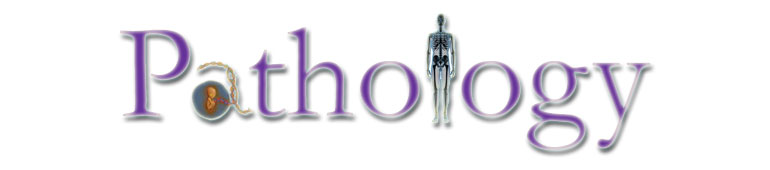 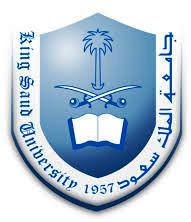 CLS 223
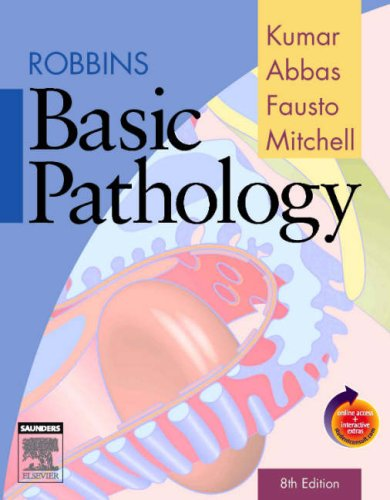 Lecture # 5
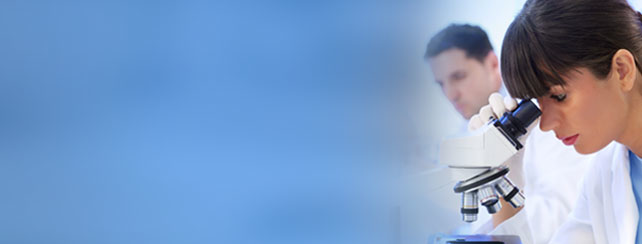 Immune Response
Cellular response to stress
Cellular response to stress may be adaptive or non adaptive.
1) Change in cell number, size, type
2) Inflammation and repair
3) Immune response
*to a certain limit
Immune response
Immunity: is the ability of an organism to recognize and defend itself against specific pathogens or antigens.
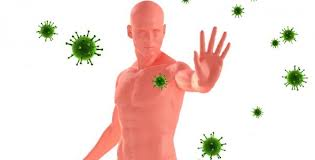 Protection against invading pathogens:

First line of defense: non-specific natural barrier which restrict entry of pathogen. E.g.: Skin and mucus membranes

Second line of defense: non- specific  Innate immune defense provide rapid local response to pathogen after it has entered the host. E.g.: inflammatory response, WBC Phagocytes (macrophages, neutrophils).

Third line of defense: Antigen specific immune response, specifically target and attack invaders that get past first two lines of defense. E.g.: Antibodies and lymphocytes.
[Speaker Notes: Neutrophils (early in infection). 
natural=innate]
Immunity
Natural, innate, non specific
Examples?
Acquired, specific, adaptive
[Speaker Notes: Get me more examples for next lecture on natural innate non specific immunity
Skin: keratin (physical barrier), low PH 3-5 (chemical barrier) 
Mucus membrane: lines the gastrointestinal and respiratpry tract.: secrete mucus (organisms stick, get trapped)
Other examples: vaginal low ph, cillia in the upper respiratory tract, gastric juice very acidic.]
Antigen
Antigen (immunogen): is a substance recognized by the immune system stimulating an immune response.
 
Hapten: a small molecule that can not induce an immune response (non- immunogenic) unless attached to a large carrier such as protein
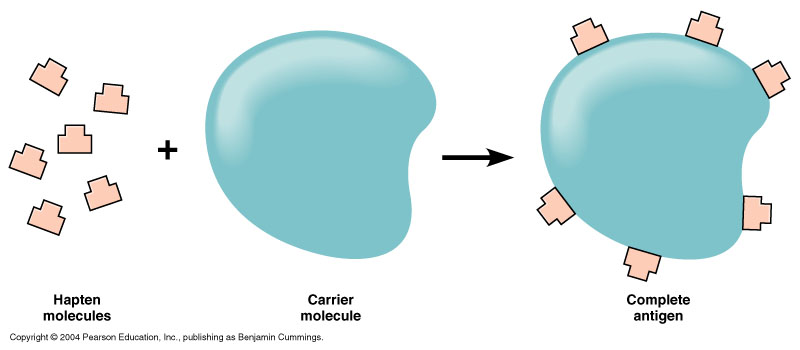 [Speaker Notes: Examples on antigens: organism, a molecule, part of a molecule/ simple, complex,
Hapten: non- immunogenic by itself. yet when attached to a protein it becomes antigenic. Needs help to induce an immune response.]
(immunoglobulins, Igs): They are formed by the plasma cells which are derived from B-lymphocytes.
Antibodies
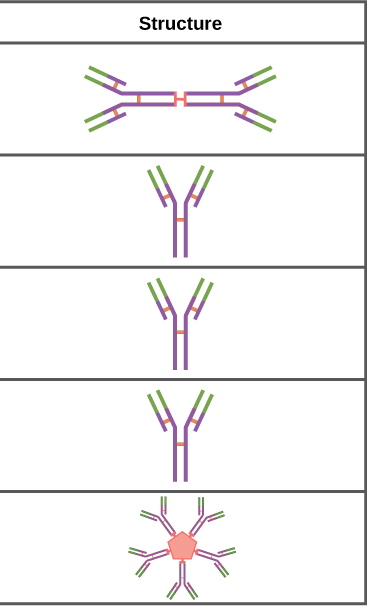 There are 5 types of Igs:
IgA- in secretions; saliva, tears, mucous, breast milk  Localized protection of mucosal surfaces.
 immunity to infant digestive tract. 
IgD- function not well understood. 
IgE- it releases the histamine from the Mast cells and Basophils. Protects against parasitic warms and allergic reactions.
IgG- most versatile in function, released after IgM, can cross placenta.
IgM- it is the primary response against infection.
[Speaker Notes: Igm: first antibody produced during infection (responsible for early stages of immunity)]
epitope
They are the antigenic determinants. The smallest part of the Ag recognized by the Ab.
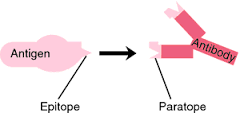 Specific, acquired Immunity
It is divided into:
1) Active immunity: B- cells of the subject himself will be stimulated to produce his own antibodies.
-Active immunity can be naturally or artificially acquired.
 
2) Passive immunity: Antibodies were prepared in other subject or animal and then will be given to the subject needed to be immunized.
-Passive immunity can be naturally and artificially acquired.
Immunity
Acquired, specific,
Natural, innate, non specific
Naturally acquired
Artificially acquired
Infection*
Infection gives either:
 
1)Long-life immunity: 
Some infections when occur produce long life immunity against this infection and not to others. E.g. Infection by small-pox produces long-life immunity against the small pox only and not any other infection.

2)Short-life immunity: 
as in common cold, influenza,,,
Vaccine*
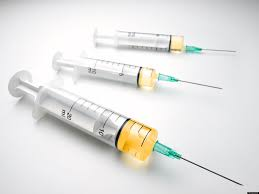 The vaccine may be:

-Inactivated/Killed: made of micro-organisms that have been destroyed with chemicals, heat, radioactivity, or antibiotics as in hepatitis A.
-Live attenuated: made of active viruses that have been cultivated under conditions that disable their virulent properties as in small pox, measles, rubella, yellow fever, influenza.
  
-Toxoids (inactivated toxin): made from inactivated toxic compounds rather than the micro-organism itself as in diphtheria, tetanus.
Types of adaptive immune response:

Humoral immune response: 
the responsible cells are B-lymphocytes  produce plasma cells  form the Igs.

2) Cell mediated immune response: the responsible cells are the T-lymphocytes.
 
Stimulated T lymphocytes affect the antigen by direct cytotoxic affect; producing cytotoxic factors that directly kills the antigen.
Humoral immune response
B lymphocytes has membrane bound antibodies that will bind to specific antigens.

The binding event activates the B lymphocyte to produce large number of clones (replicates)  primary humoral response.
Most B cells become plasma cells that produce specific Abs that bind to Ag (Ag-Ab complex) destroy that specific Ag. Or phagocytic cells recognize the Ab-Ag complex and engulf it.
 
Some B cells become long-lived memory cells  secondary humoral response)
[Speaker Notes: Clones (replicate), then become mostly plasma cells and memorly memory cells (differentiate)]
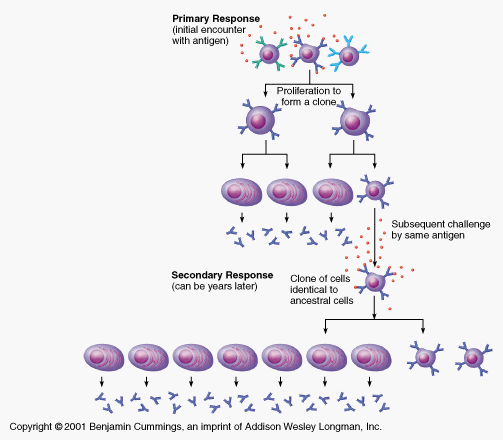 Immune response my be primary or secondary
[Speaker Notes: Antigen in the body, 2-recognition by B-cell 3- binding 4- activation of b cell 5- proliferation 6- differentiation into plasma cell and memory cells (primary immune response)
Secnd exposure to the same Ag, cloning of the b cell (memory cell) into more memory cells and much more plasma cells (secondary immune response that is larger and faster.]
Primary immune response
When there is an attack with an antigen for the first time, activation of B-lymphocytes occur resulting in production of low amount of antibodies leading to destruction of the antigen.

This immune response takes time to develop. The body gets specific immune state which may last for years (y?).
[Speaker Notes: Low number of antibodies compaired to the secondary immune resonse)
Specific immune state (due to production of memory cells]
Secondary immune response
When there is a second contact with the same antigen, there is a rapid activation of immune response and there is production of high amount of antibodies.

Rapid destruction of antigen occurs with no disease production.
[Speaker Notes: Rapid activation of immune response because of the memory cells present]
https://www.khanacademy.org/science/biology/immunology/v/types-of-immune-responses-innate-and-adaptive-humoral-vs-cell-mediated

https://www.khanacademy.org/science/biology/immunology/v/b-lymphocytes-b-cells